Eye Characteristics
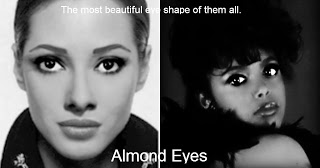 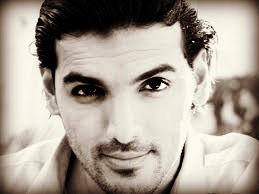 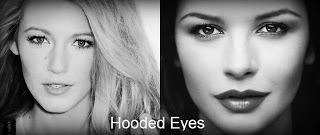 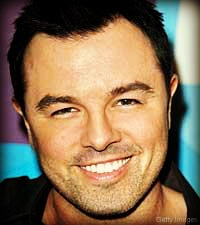 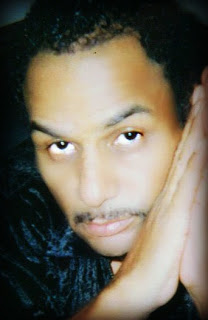 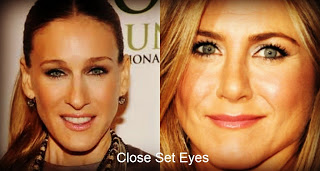 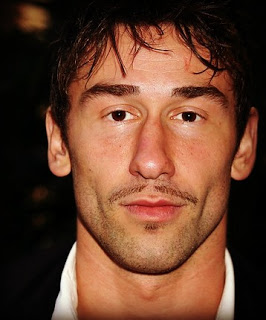 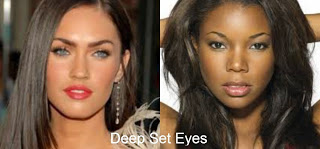 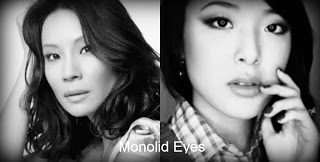 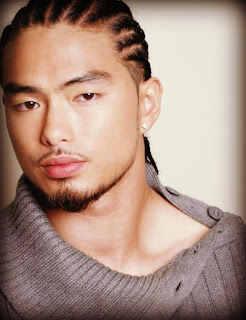 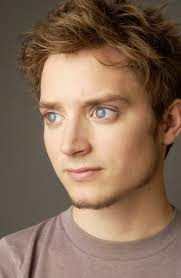 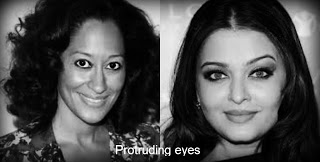 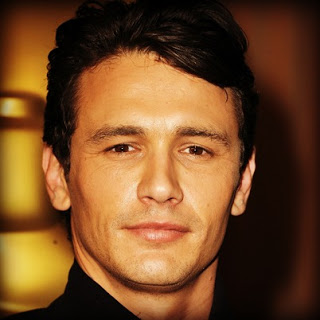 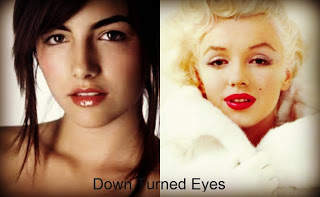 Eye Size:  Large, medium, small
Distance apart:  Close, medium, wide
Shape:  Almond, round
Lid:  fold, hooded, monolid
Slantedness:  straight, up,  down.